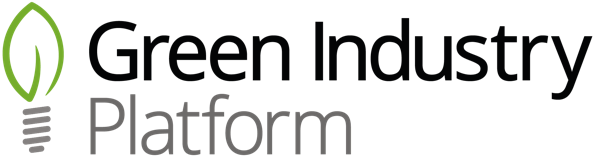 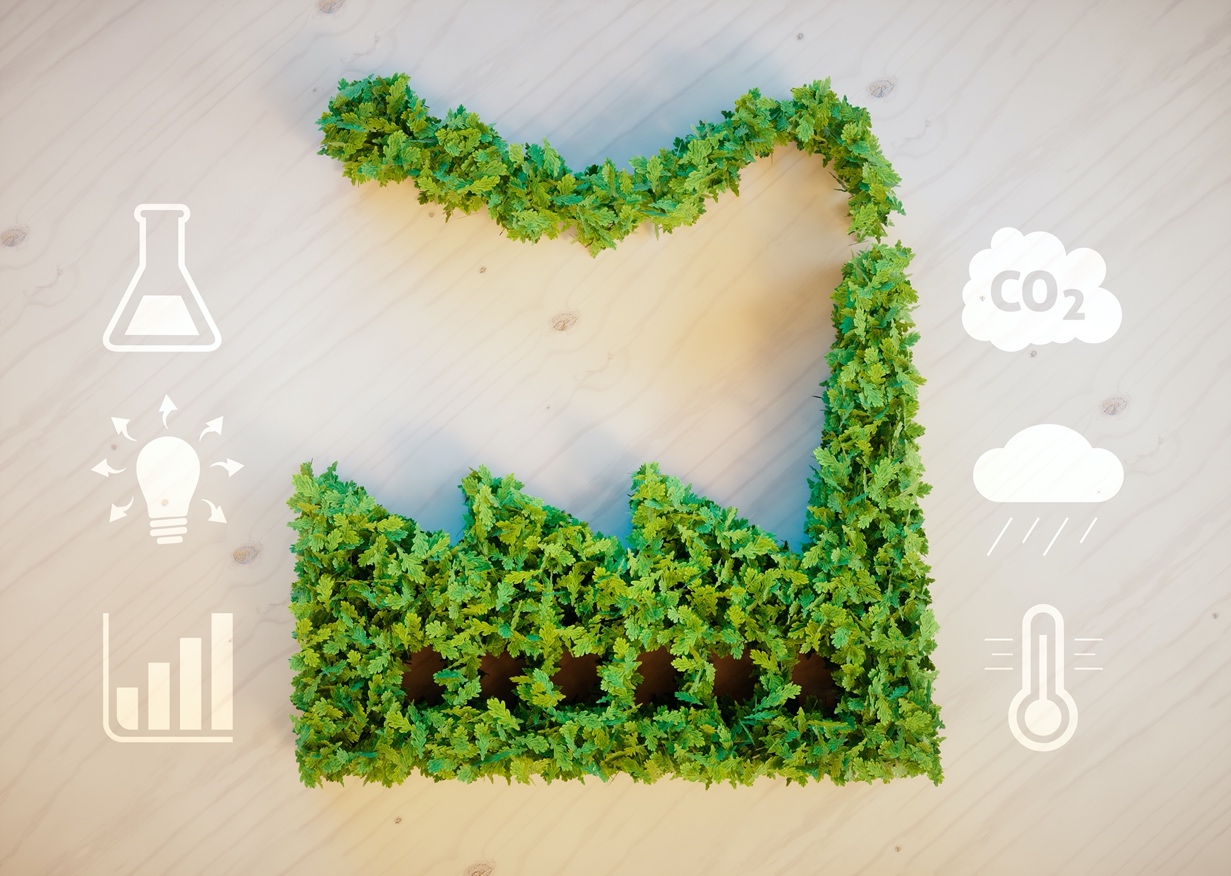 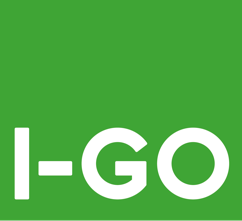 TAILORED RESOURCE EFFICIENCY KNOWLEDGE & SUPPORT SERVICES 
FOR BUSINESSES
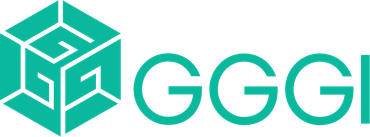 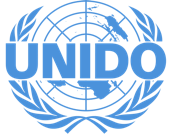 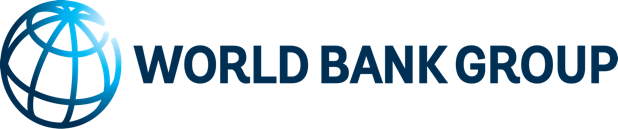 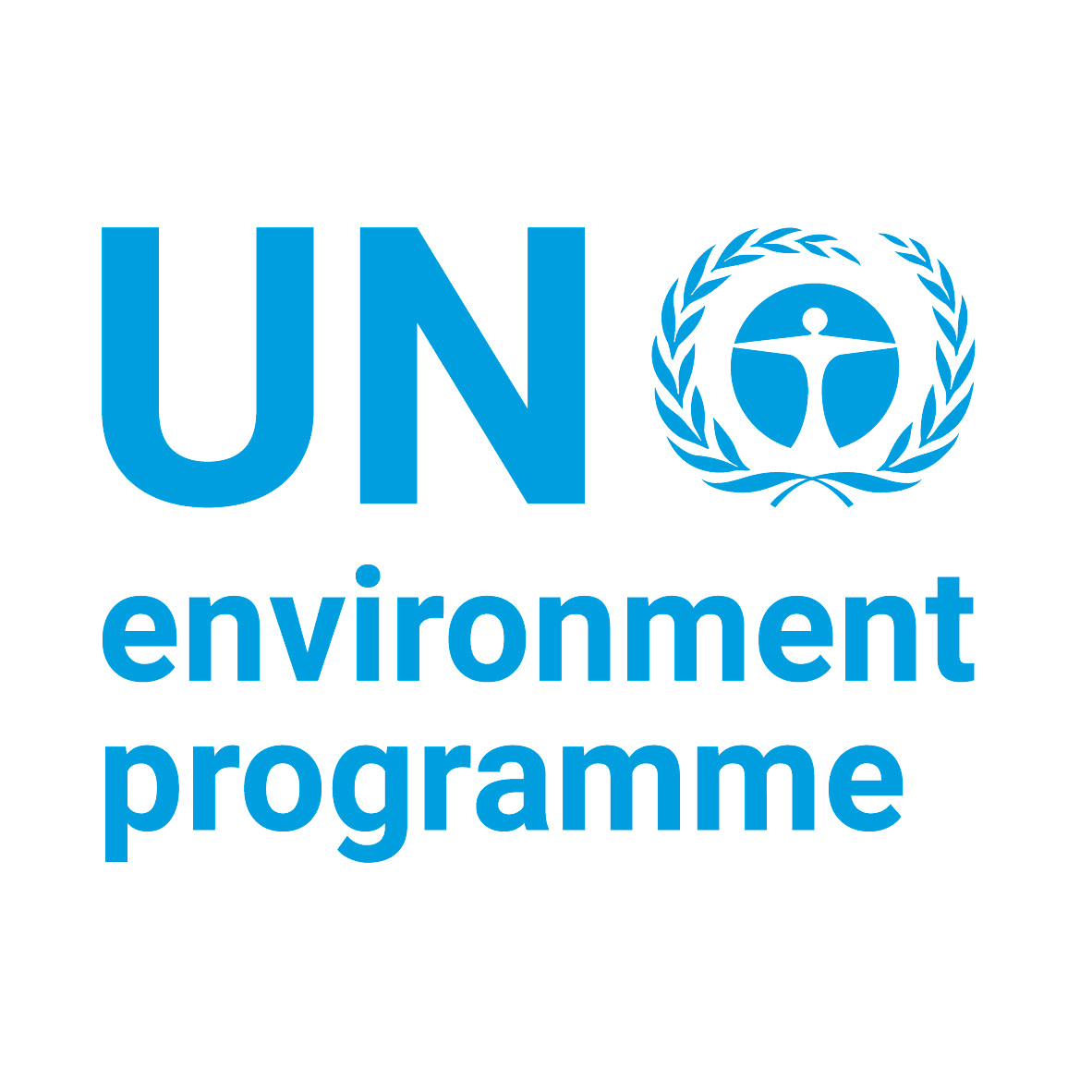 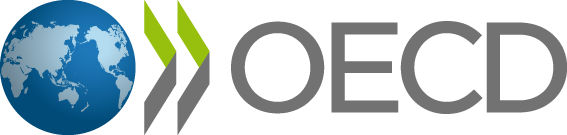 THE CHALLENGES
I-GO AIMS TO ADDRESS
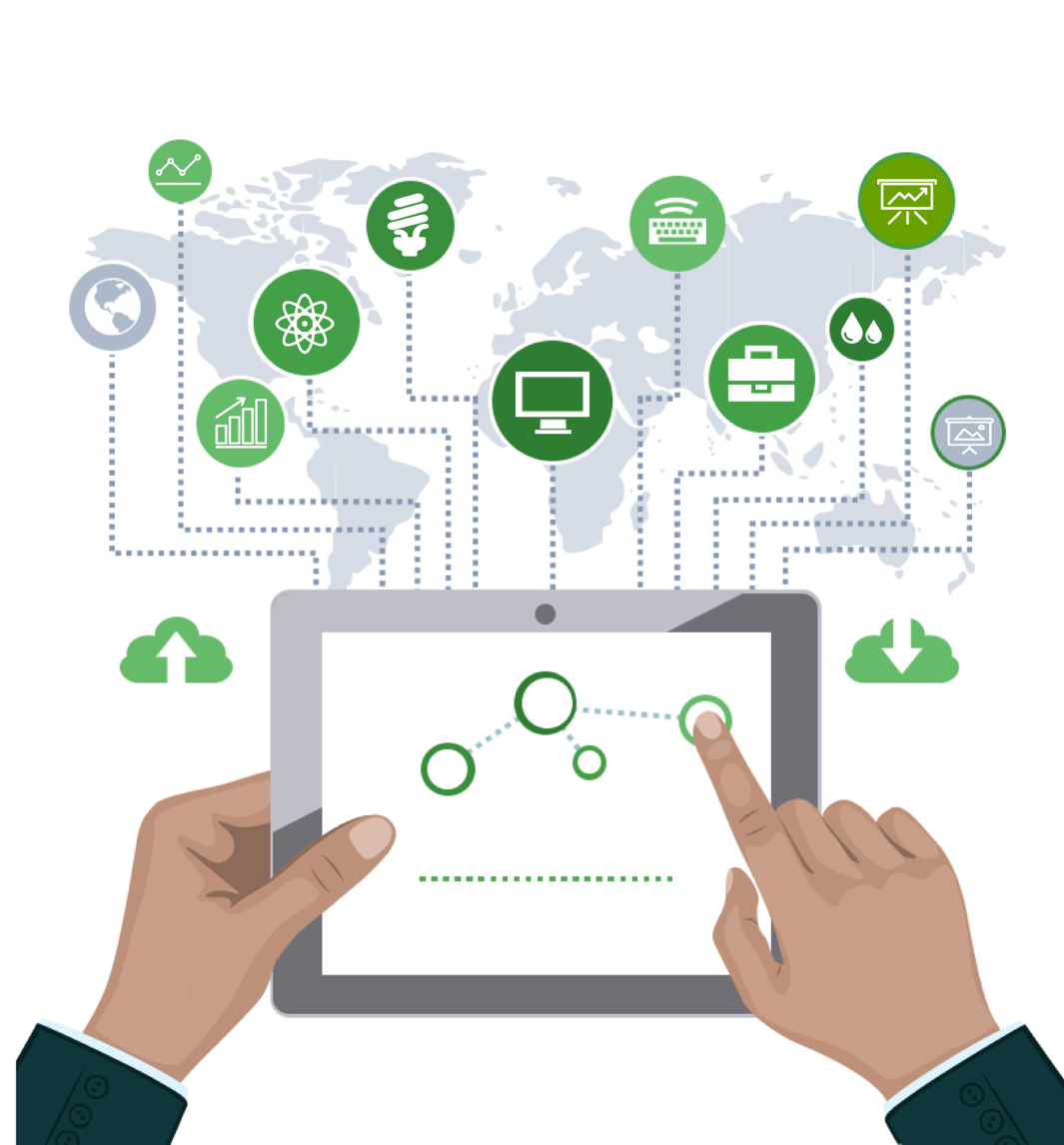 SMEs
Connecting effectively with large numbers of SMEs
Supporting SMEs according to their specific needs
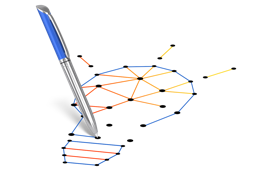 SUITE OF I-GO TOOLS
2
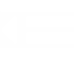 Implementation 
Manager tool
SME Support Centre
I-GO Assistant
Guidance & tools
Training & technical assistance
Financing solutions
3
1
Resource efficiency check
Concrete recommendations
Tailored support services
I-GO Network
Manage audit data
Analyse opportunities
Performance tracking
SME Stakeholders
I-GO COLLECTS AND PROCESSES VALUABLE DATA
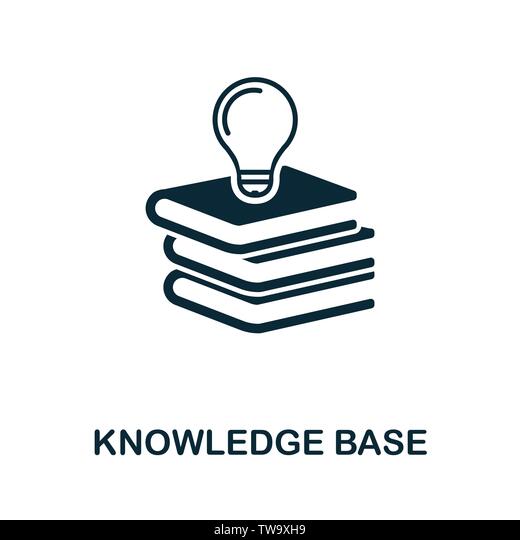 SME Support Centre
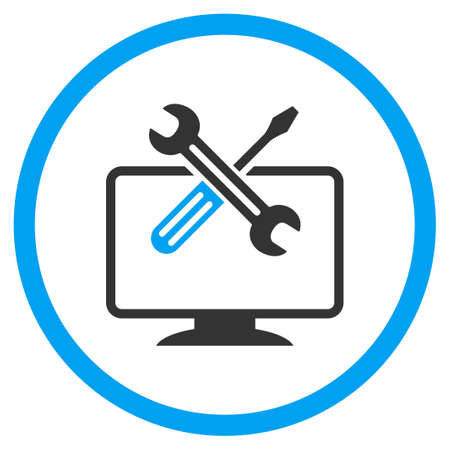 I-GO Assistant
Knowledge product gaps
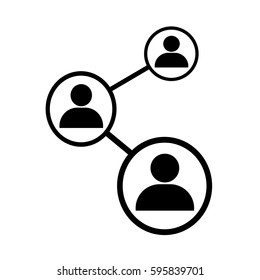 I-GO Network
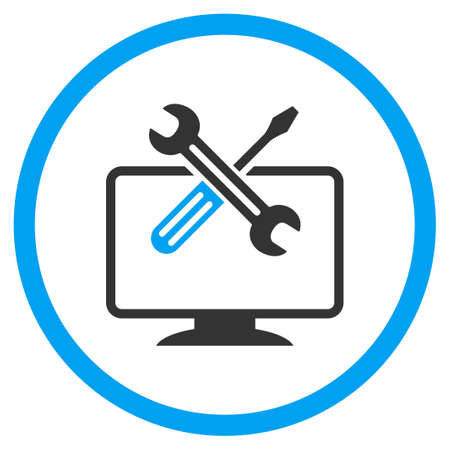 I-GO Implementation Manager
SME needs
SME opportunities
SME performance
Who’s doing what and who could do what
WHAT IS THE MAIN PURPOSE OF THE  I-GO ASSISTANT?
Existing resource efficiency knowledge and support services
Individual SME needs
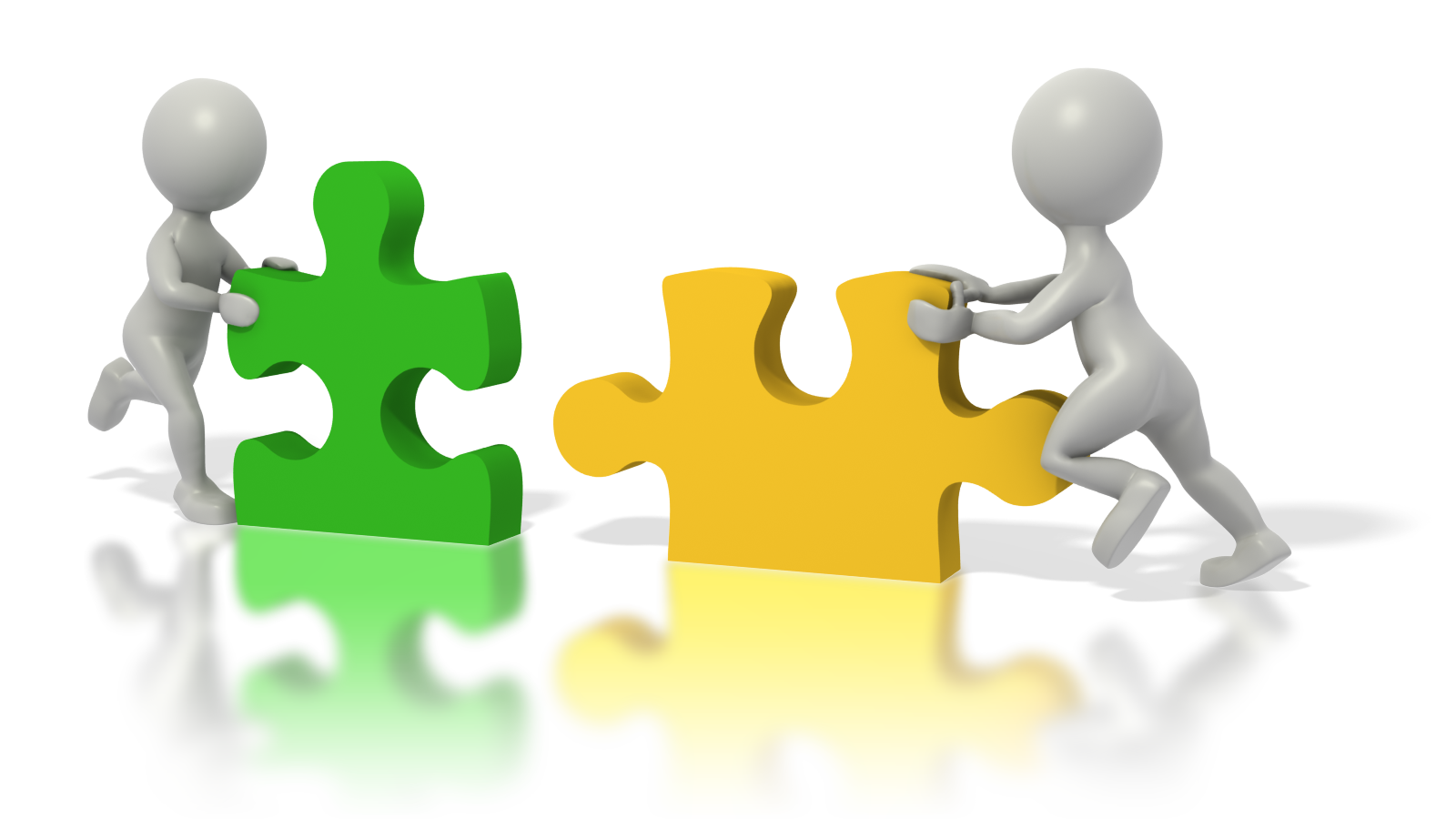 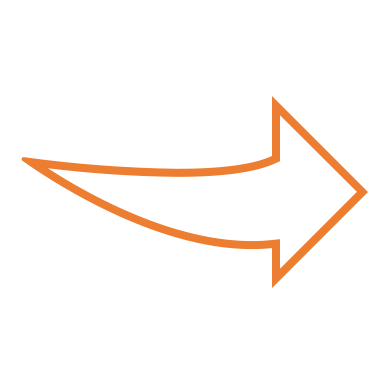 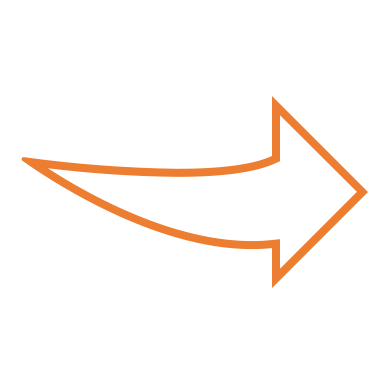 Rapid self-assessment to understand resource efficiency status
Customized recommendations adapted to status
Tailored list of knowledge and support services to pursue recommendations
I-GO ASSISTANT TARGET AUDIENCE
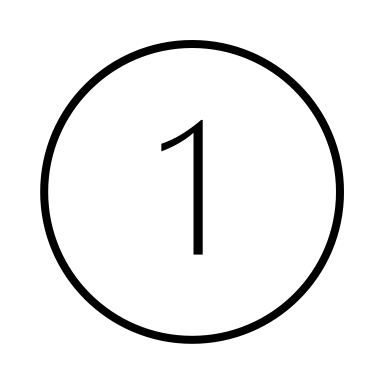 SMEs
Service Providers
Large consumer facing companies
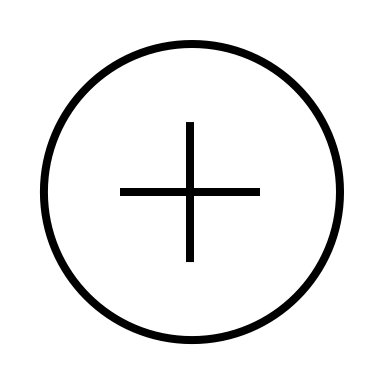 [Speaker Notes: SMEs with large business clients that have strong supply chain sustainability objectives can be more easily incentivised by the business case for resource efficiency. 
Explain that we are keen to help improve opportunites for SMEs with their client companies, then this improved relationship will in turn be a foundation for SMEs to engage with their upstream smaller suppliers ans so on.]
HOW DOES THE I-GO ASSISTANT WORK
The I-GO assistant asks simple questions on:
RESOURCE EFFICIENCY STRATEGY
RESOURCE EFFICIENCY ACTION
Energy – Water – Waste – Materials – Chemicals
BUSINESS BASICS
All answers are only  Yes / Partly / No 
No detailed operational data required
Access I-GO Assistant here: www.igosolution.org
HOW DOES THE I-GO ASSISTANT WORK
The I-GO Assistant questions follow the Plan – DO – Check – Act approach
Q1 (Plan)

Has the SME developed a Strategy and/ or carried out an Action
Q2 (Do)

Has the SME carried out an audit
Q4 (Act)

Does the SME continously improve within and outside its operations
Q3 (Check)

Does the SME monitor and verify measures
Yes
Yes
Yes
No
No
No
No
No action to date
Very good
Advanced
Beginner
Intermediate
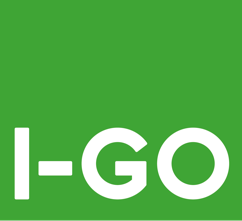 NETWORK
WHO IS THE 
I-GO NETWORK FOR
Government agencies, NGOs, development organisations
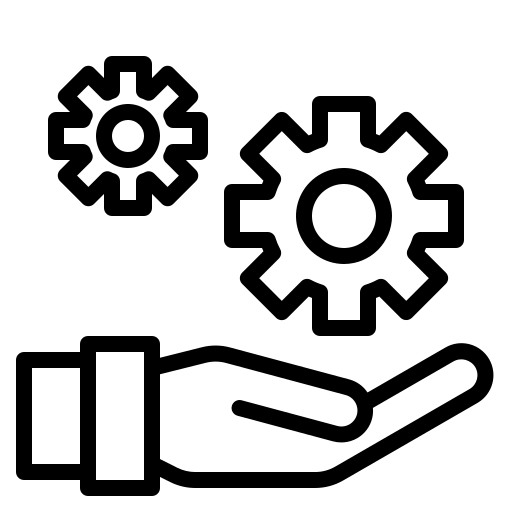 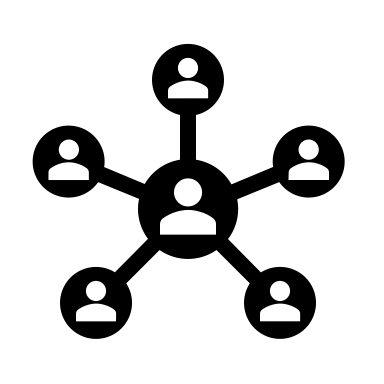 Business associations
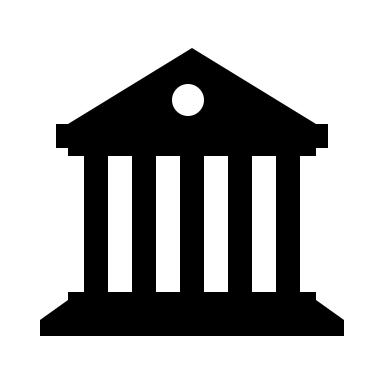 Financial institutions
SME Stakeholders
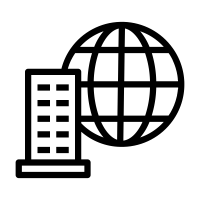 SME supply chain clients
[Speaker Notes: Mention that also relevant to projects!

E.g. EU projects]
I-GO NETWORK OBJECTIVES
Systematize the collection and promotion of all best practice knowledge and support services
Facilitate experience sharing and collaboration between members and access to external expertise
Help improve access to targeted funding opportunities and non-financial support
Enable members to adapt existing and/or develop new resource efficiency knowledge and support services
I-GO Initiative Mapping & Analysis
Browse by search function
Browse by map
[Speaker Notes: Hyperlink for Africa on Kongo Kinshasa]
Africa
I-GO Initiative Mapping & Analysis
Africa
Africa
Total # of initiatives: 261
Aggregate funding: XX
Chemicals
Water
Waste
Energy
Materials
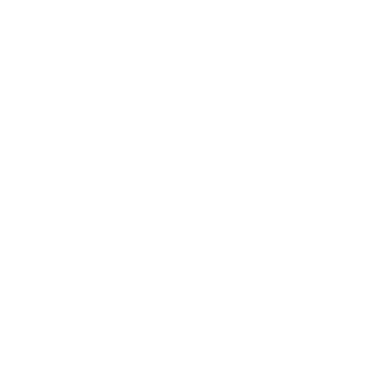 Implementing Organisation
Save Data
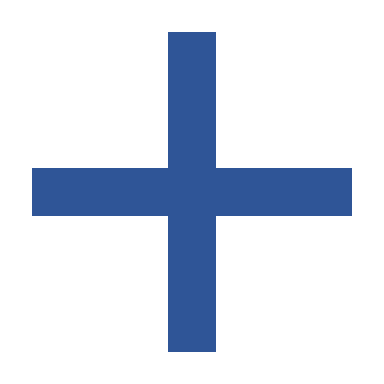 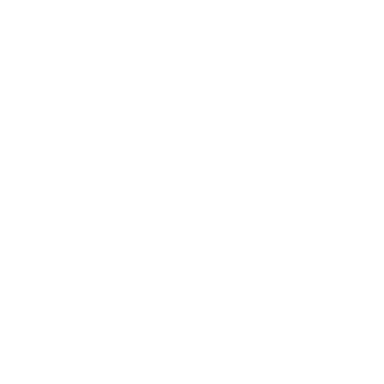 Funding Organisation
Compare
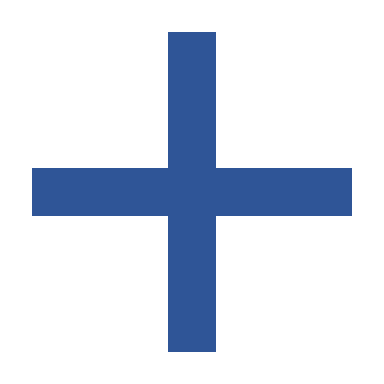 Type of initiative
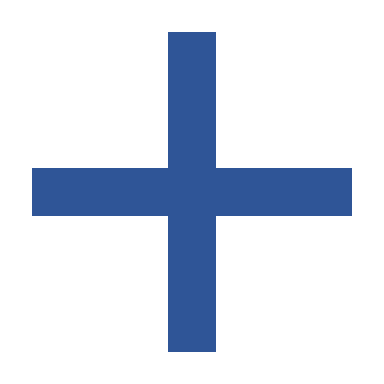 Funding
# Projects
[Speaker Notes: 1. Hyperlink for changing heat map view back to # projects: toggle at bottom left of the slide ( slide 2)]
Africa
I-GO Initiative Mapping
I-GO Initiative Mapping & Analysis
Africa
Africa
Total # of initiatives: 261
Aggregate funding: XX
Chemicals
Water
Waste
Energy
Materials
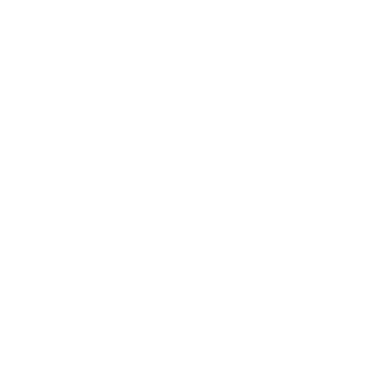 Implementing Organisation
Save Data
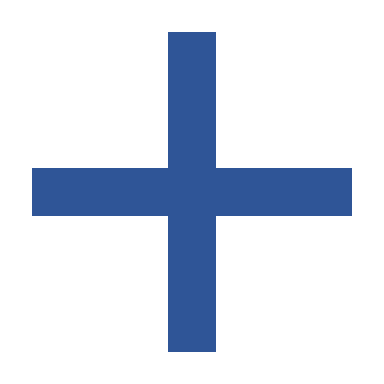 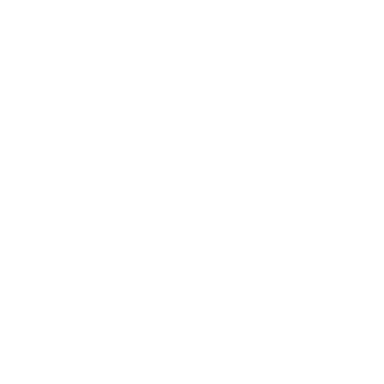 Funding Organisation
Compare
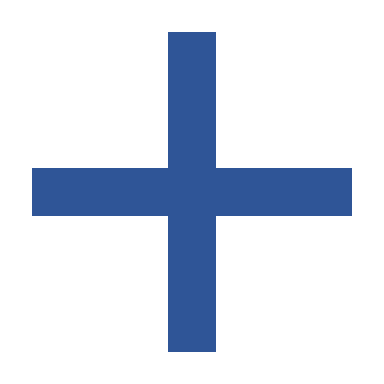 Type of initiative
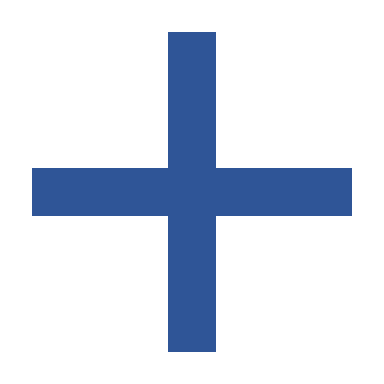 Funding
# Projects
[Speaker Notes: 1. Hyperlink for changing heat map view to funding: toggle at bottom left of the slide ( slide 3). from where you go back to slide 2 through the toggle.
2. After being redirected here from the toggle on Slide 3, the next hyperlink is on the plus sign next to implementing organisation (slide 4)]
Africa
I-GO Initiative Mapping & Analysis
Africa
Total # of initiatives: 261
Aggregate funding: USD XXX million
Chemicals
Water
Waste
Energy
Materials
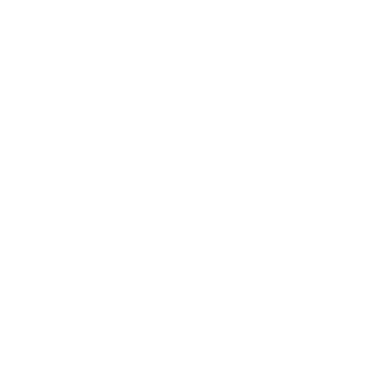 Implementing Organisation
Save Data
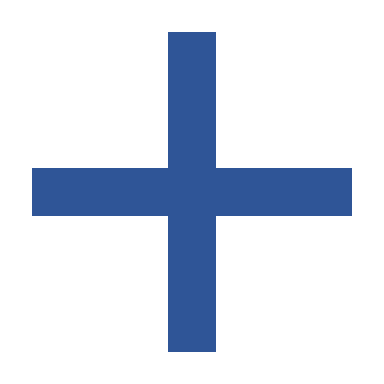 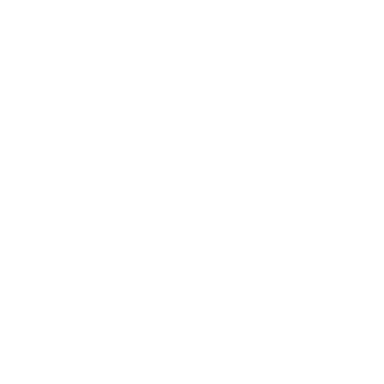 Funding Organisation
Compare
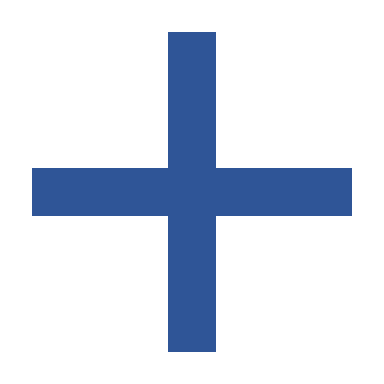 UNIDO
Funding
# Projects
[Speaker Notes: 1. Hyperlink to South Africa: click South Africa on the Map.]
Africa
I-GO Initiative Mapping & Analysis
Africa
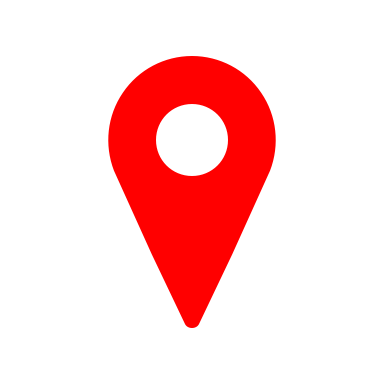 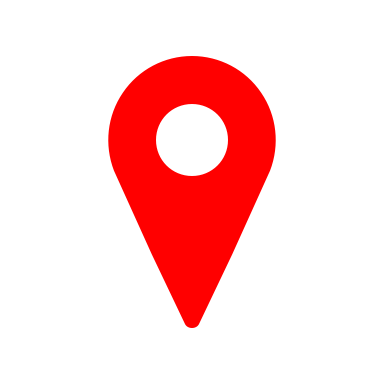 Total # of initiatives: 261
Aggregate funding: USD XXX million
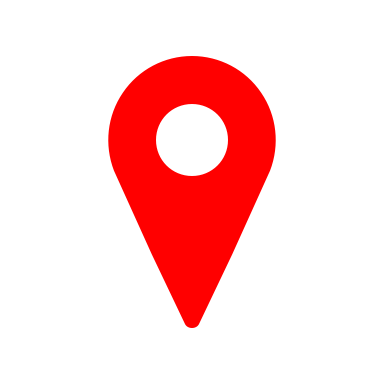 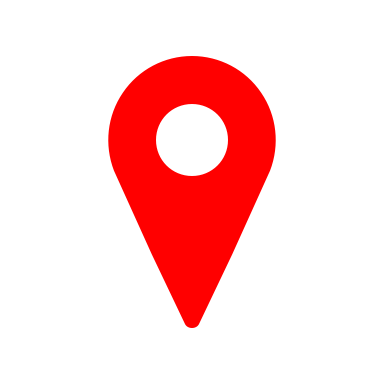 Chemicals
Water
Waste
Energy
Materials
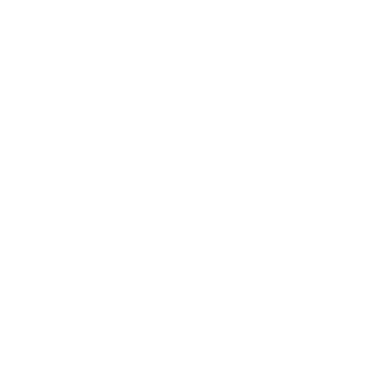 Implementing Organisation
Save Data
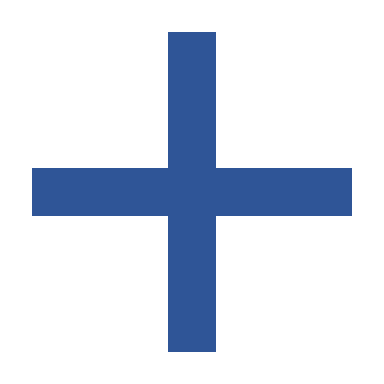 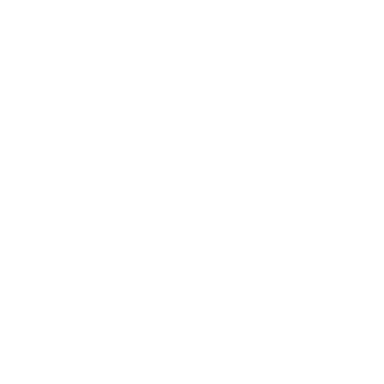 Funding Organisation
Compare
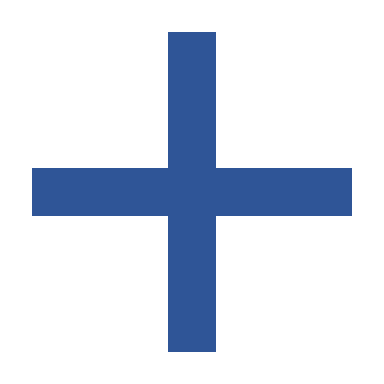 Type of initiative
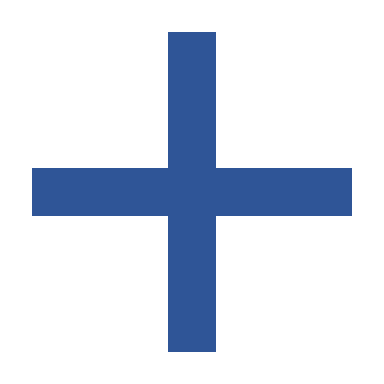 UNEP
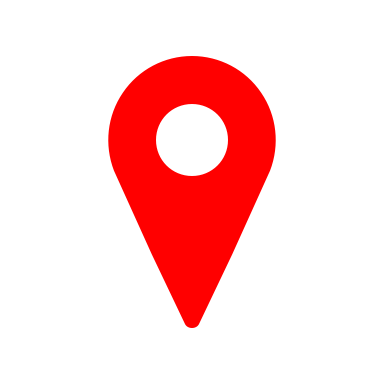 Funding
# Projects
[Speaker Notes: 1. Hyperlink to South Africa: click South Africa on the Map.]
Africa
I-GO Initiative Mapping & Analysis
Africa
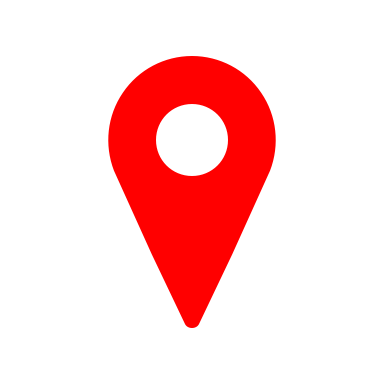 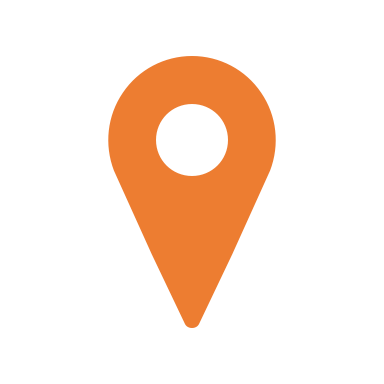 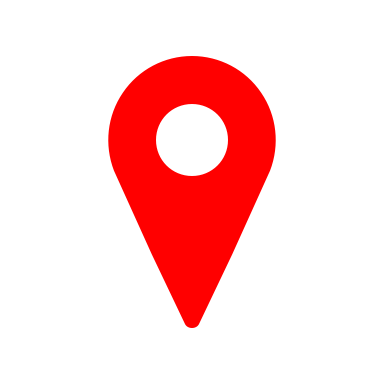 Total # of initiatives: 261
Aggregate funding: USD XXX million
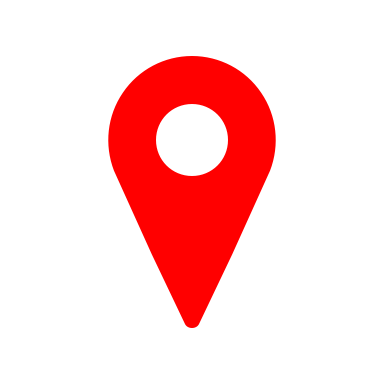 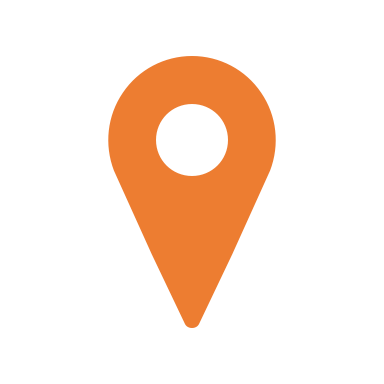 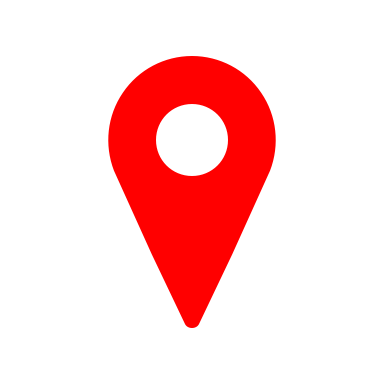 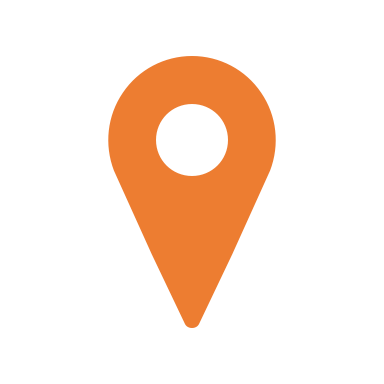 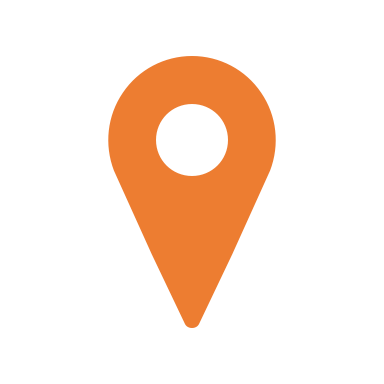 Chemicals
Water
Waste
Energy
Materials
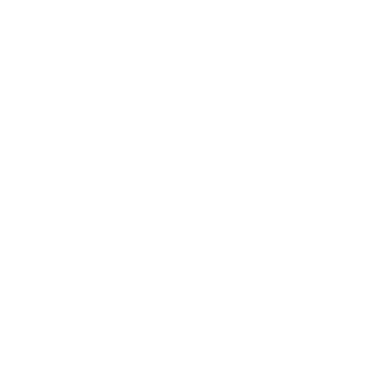 Implementing Organisation
Save Data
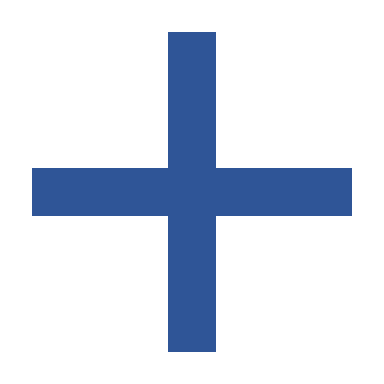 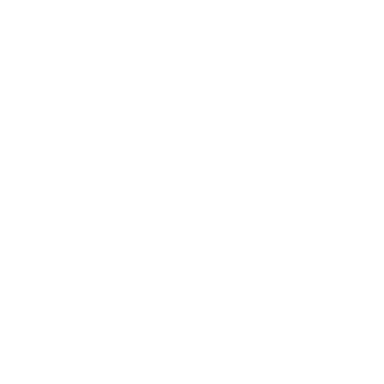 Funding Organisation
Compare
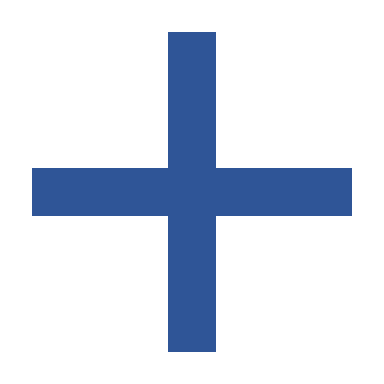 Type of initiative
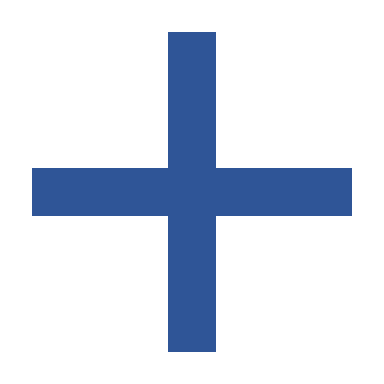 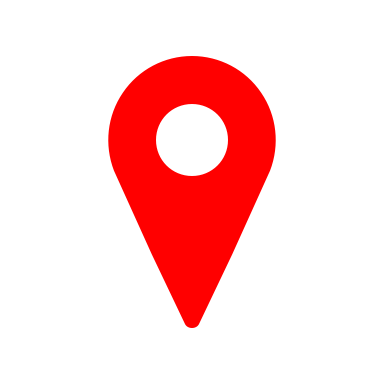 Funding
# Projects
[Speaker Notes: 1. Hyperlink to South Africa: click South Africa on the Map.]
Africa
I-GO Initiative Mapping & Analysis
South Africa
South Africa
Dashboards
Total # of initiatives: 25
Aggregate funding: USD XX million
Project Focus
Chemicals
Water
Waste
Energy
Materials
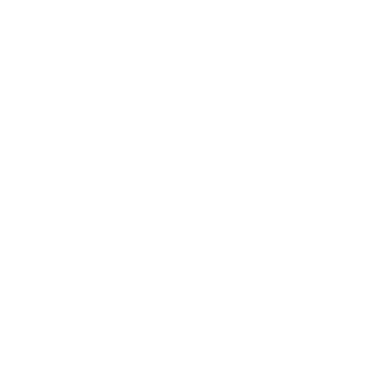 Implementing Organisation
Save Data
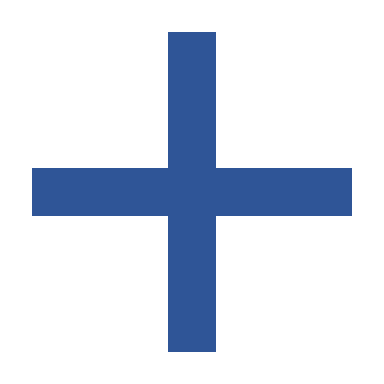 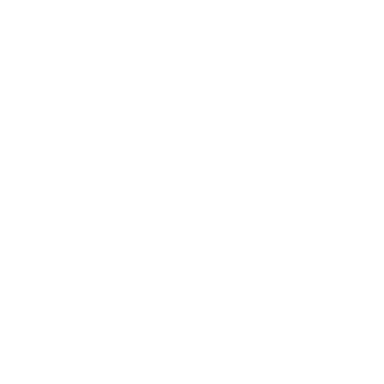 Funding Organisation
Funding Composition
Compare
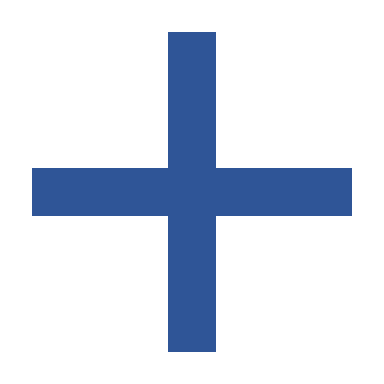 Type of initiative
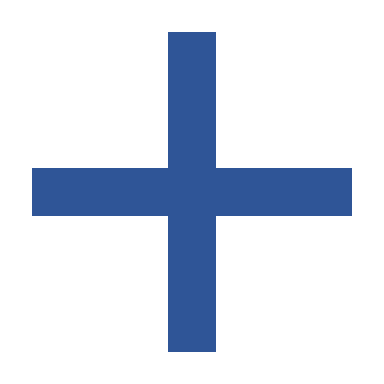 [Speaker Notes: 1. Hyperlink to initiative page: click the text ”Switch Africa Green”.]